BRAIN-be (2012-2017) Belgian Research Action through Interdisciplinary NetworksAppel à propositions 2014Session d’information – 3 avril 2014Axe thématique 3 Patrimoine culturel, historique et scientifiqueBRAIN-be (2012-2017) Belgian Research Action through Interdisciplinary NetworksOproep tot voorstellen 2014 Informatiesessie - 3 April 2014Thematische as 3 Cultureel, historisch en wetenschappelijk erfgoed
Agenda
 Le programme-cadre de recherche – BRAIN-be 
 Appel à propositions 2014
Profil des propositions et procédures 
Contenu thématique  Axe 3 : Patrimoine culturel, historique et scientifique
Questions/réponses

Agenda 
 Het kaderprogramma voor onderzoek – BRAIN-be
 Oproep tot voorstellen 2014
Profiel van de voorstellen en procedures 
Thematische inhoud  As 3 : Cultureel, historisch en wetenschappelijk erfgoed
Vragen/antwoorden
BRAIN-be 

Belgian Research Action through Interdisciplinary Networks

 Approuvé par le Conseil des Ministres le 5 octobre 2012
 Cadre récurrent - 1ère phase pluriannuelle – 2012-2017
 6 axes thématiques 


BRAIN-be 

Belgian Research Action through Interdisciplinary Networks

 Goedgekeurd door de Ministerraad op 5 oktober 2012
 Recurrent kader  - 1ste meerjarige fase - 2012-2017
 6 thematische assen
6 axes thématiques 
Ecosystèmes, biodiversité, histoire de la vie
Géosystèmes, univers et climat
Patrimoine culturel, historique et scientifique
Stratégies publiques fédérales
Grands défis sociétaux
Gestion des collections

6 thematische assen
Ecosystemen, biodiversiteit, evolutie 
Geosystemen, heelal en klimaat 
Cultureel, historisch en wetenschappelijk erfgoed 
Strategieën van de federale overheid
Belangrijke maatschappelijke uitdagingen
Collectiebeheer
Axes 1 & 2  
“Sciences de la terre et du vivant” au sens large 
   Axe 1: Ecosystèmes, biodiversité, histoire de la vie
	 Consacré au “vivant”
Axe 2: Géosystèmes, univers et climat	
		 Consacré au “non vivant”

Assen 1 & 2  
“Natuur- en Aardwetenschappen” in ruime zin
As 1: Ecosystemen, biodiversiteit, evolutie 	
		 Gewijd aan het “levende” 	
As 2: Geosystemen, heelal en klimaat  	
		 Gewijd aan het “niet-levende”
Axes 4 & 5   
“Compétences fédérales” au sens large 
Axe 4: Stratégies publiques fédérales
 unité d’analyse: politiques publiques		
Axe 5: Grands défis sociétaux        	
	 unité d’analyse: individus et/ou société

Assen 4 & 5  
“Federale bevoegdheden” in ruime zin
As 4: Strategieën van de federale overheid
	 analyse-eenheid: publiek beleid
As 5: Belangrijke maatschappelijke uitdagingen	
	 analyse-eenheid: mens en/of maatschappij
Axes 3 & 6   
“Collections fédérales” au sens large 
Axe 3: Patrimoine culturel, historique et scientifique   	
	 Consacré au “contenu”	
Axe 6 : Gestion des collections
	 Consacré au “contenant”

Assen 3 & 6  
“Federale collecties” in ruime zin
As 3: Cultureel, historisch en wetenschappelijk erfgoed 
	 Gewijd aan de “inhoud” van de collecties
As 6: Collectiebeheer
 Gewijd aan de “collecties op zich”
BRAIN-be : financement de recherches qui permettent de:  

 répondre aux besoins de connaissance des départements 	 	fédéraux 
 soutenir le potentiel scientifique dans les 15 ESF 

+ participer aux initiatives européennes/internationales de 	 	coordination de recherche (JPI, ERA-NET…)


BRAIN-be : financiering van onderzoek dat toelaat om:  

 tegemoet te komen aan de kennisnoden van de federale 	departementen
 het wetenschappelijk potentieel van de 15 FWI’s te ondersteunen

+ deel te nemen aan Europese/internationale initiatieven voor 	onderzoekscoördinatie (JPI, ERA-NET, …)
Deux types de projets financés 

Projets en réseau  (95 % du budget)
 En réponse aux thèmes prioritaires de l’appel de l’année en cours
 Projets de  2 ou 4 ans
 Réseau interdisciplinaire de min. 2 institutions belges


Twee soorten gefinancierde projecten

Netwerkprojecten (95 % van het budget)
 In antwoord op de prioritaire thema’s van de oproep van het lopende jaar
 Projecten van 2 of 4 jaar
 Interdisciplinaire netwerken van min. 2 Belgische instellingen
Deux types de projets financés 

Projets pionniers (5 % du budget)
Soumis par un ESF (possibilité de partenaires hors ESF)
Projet exploratoire sur les 6 axes thématiques 
Maximum 2 ans – Max. 150 k€


Twee soorten van gefinancierd projecten

Pioniersprojecten (5 % van het budget)
 Ingediend door een FWI (mogelijkheid partners buiten de FWI’s)
 Verkennend project over de 6 thematische assen  
 Maximum 2 jaar – Max. 150 k€
Calendrier indicatif des appels Indicatieve kalender van de oproepen
Budgets de l’appel 2014Budgetten van de oproep 2014
Structure de gestion du programme
 1 Comité d’accompagnement plénier
 6 Comités thématiques (1 par axe) : identification des priorités 	de recherche

Représentants des départements fédéraux et des ESF	

Beheerstructuur van het programma
 1 Plenair begeleidingscomité
 6 Thematische comités (1 per as): identificatie van 	onderzoeksprioriteiten

Vertegenwoordigers van federale departementen en FWI’s
Appel 2014Profil des propositions et ProcéduresOproep 2014 Profiel van de voorstellen en Procedures
Profil des propositions et Procédures

Documents
Profil des propositions
Comment soumettre une proposition
Evaluation et sélection


Profiel van de voorstellen en Procedures

Documenten
Profiel van de voorstellen
Hoe een voorstel indienen
Evaluatie en selectie
Documents

Dossier d’information
Formulaire Marque d’intérêt
Formulaire proposition complète
Formulaire pour la suggestion d’experts

	->www.belspo.be -> appel à propositions

Documenten

Informatiedossier
Formulier Blijk van belangstelling
Formulier volledig voorstel
Formulier voor de suggestie van experten

	-> www.belspo.be -> oproepen tot voorstellen
Propositions 

Réseau interdisciplinaire (1/2)
Min 2 Institutions universitaires belges, établissements scientifiques publics, centres de recherche sans but lucratif 
Universités ou institutions de recherche étrangères – co-financement



Voorstellen

Interdisciplinair netwerk (1/2)
Min. 2 Belgische universiteiten, publieke onderzoeksinstellingen en onderzoekscentra zonder winstoogmerk
Buitenlandse universiteiten of onderzoeksinstellingen – co-financiering
Propositions 
Réseau interdisciplinaire (2/2)
Participation des Etablissements Scientifiques fédéraux et la collaboration entre partenaires de différentes Communautés encouragées
A qualité scientifique égale, la préférence sera donnée aux réseaux comptant un ou plusieurs ESF. 


Voorstellen
Interdisciplinair netwerk (2/2)
Deelname van Federale Wetenschappelijke Instellingen en de samenwerking tussen partners van verschillende Gemeenschappen wordt aangemoedigd.
In geval van gelijke wetenschappelijke kwaliteit, wordt de voorkeur gegeven aan netwerken met een of meerdere FWI’s
Propositions
Budget
Budget total du projet: pas de limitation mais fonction du budget indicatif du thème/axe 
Personnel = min 60% du budget du projet
Budget de chaque  partenaire belge: entre 15% et 60% du budget du projet +  possibilité de partenaires non financés
Partenaires étrangers max 20% du budget total (co-financement)
Sous-traitance (max 25% du partenaire) 
Voorstellen
Budget 
Totaal projectbudget : geen beperking maar ifv het indicatief budget voor het thema/as
Personeel = min 60% projectbudget 
Budget van elke Belgische partner: tussen 15% en 60% van totaal projectbudget + mogelijkheid tot niet gefinancierde partners
Buitenlandse partners max 20% totaal budget (co-financiering)
Onderaanneming (max 25% van de partner)
Les propositions
 Catégories de frais (1)
Personnel :
Tout compris 
Contrat de travail et possibilité de bourse
Si chercheur est identifié, frais réel
Si chercheur à recruter: Master → max 60,000€/an – PhD → max 90,000€/an – Technicien → max 50,000€/an
Voorstellen  
 Kostencategorieën (1)
Personeel : 
Alles inbegrepen
Arbeidscontract en mogelijkheid tot beurs
Reële kosten voor geïdentificeerd personeel
Nog te rekruteren onderzoekers: Master → max 60,000€/jaar – PhD → max 90,000€/jaar – Technician →  max 50,000€/jaar
Propositions
 Catégories de frais (2)
Fonctionnement courant : fournitures de laboratoire, de bureau, documentation, missions, conférences, workshops, publications, traductions..… → Forfait de 10% des frais de personnel (15% pour le coordinateur). 
Fonctionnement spécifique : frais particuliers →  factures

Voorstellen
 Kostencategorieën (2)
Courante werking: laboproducten, kantoorgerief, documentatie, zendingen, publicaties, workshops, vertaling …  →Forfait 10% personeelskost (15% voor coördinator)
Specifieke werking: bijzondere kosten →facturen
Propositions
 Catégories de frais (3)
Equipement: instruments et matériel informatique
Sous-traitance: max 25% du budget de partenaire concerné
Overheads : frais d’administration, téléphone… Forfait =5% des coûts de personnel et de fonctionnement
 Tous les budgets demandés doivent être justifiés dans la proposition (sauf les forfaits fonctionnement et overheads)
Voorstellen
 Kostencategorieën (3)
Uitrusting : instrumenten en informaticamateriaal
Onderaanneming: max 25% budget betrokken partner
Overheads : administratie, telefoon, … Forfait = 5% personeels- en werkingskosten
 Alle gevraagde budgetten moeten gerechtvaardigd worden in het voorstel (behalve het forfait voor werking en overheads)
Propositions 
 In/Out of scope 
contribution scientifique aux priorités de l’appel  
type(s) d’interdisciplinarité mise en oeuvre 
Impact
impacts attendus : justification et estimation en %
conformité de la proposition avec impacts attendus annoncés
Voorstellen
 In/out of scope
wetenschappelijke bijdrage tot de prioriteiten van de oproep  
type(s) van interdisciplinariteit  
Impact
verwachte impact : verantwoording en inschatting in % 
conformiteit van het voorstel met opgegeven verwachte impact
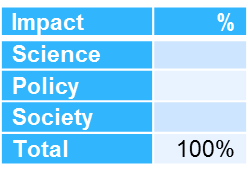 Propositions 
 Comité de suivi
Fonctionnement, objectifs spécifiques, rôle et profil des membres seront spécifiés dans la proposition
Objectif : suivi actif et valorisation de la recherche
Déclaration d’intérêt des membres (pas obligatoire)
Pour les SPF/SPP, voir personnes de contact (dossier d’information)

Voorstellen
   
 Opvolgingscomité
Werking, specifieke doelstellingen, rol en profiel van de leden te specifiëren in het voorstel
Doel: actieve opvolging en valorisatie onderzoek
Verklaring van belangstelling (niet verplicht)
Voor FOD’s/PODs, zie contactpersonen (Informatiedossier)
Propositions 

Dimension de genre
Contenu du projet (méthode/recommandations/valorisation..)
Composition du réseau (promoteurs et chercheurs)
Dimension éthique
	durabilité / bien-être animal / consentement de l’échantillon..

Voorstellen
   
 Genderdimensie
Inhoud van het project (methodologie/aanbevelingen/valorisatie…) 
Samenstelling van het netwerk (promotoren en onderzoekers)
Ethische dimensie
	duurzaamheid / dierenwelzijn / toestemming van de bestudeerde 	sample…
Propositions
 Valorisation : propositions concrètes 
 Données
Nécessaires au projet : s’assurer de leur accessibilité et prévoir leur coût
Récoltées par le projet : décrire comment et quand elles seront rendues accessibles

Voorstellen
 
 Valorisatie : concrete voorstellen  
 Gegevens:
Nodig voor het project: zich verzekeren van de beschikbaarheid en de kosten ervan voorzien
Verzameld door het project: beschrijven hoe en wanneer ze beschikbaar worden gesteld
Comment soumettre une proposition ? 
1.  Marque d’intérêt (obligatoire)  -> deadline 5 mai 2014
2.  Proposition complète -> deadline 30/5/2014– 12h

En anglais
Pas d’annexe
En word et pdf
Uniquement par mail à BRAIN_call2014@belspo.be 

Hoe een voorstel indienen ? 
1.  Blijk van belangstelling (verplicht) -> deadline 5 mei 2014
Volledige voorstel -> deadline 30 Mei 2014 – 12u

 In Engels 
 Geen bijlage
 In word en pdf
 Enkel per mail aan BRAIN_call2014@belspo.be
Evaluation et sélection
Critères d’éligibilité (voir annexe 1)!
Sélection en 2 étapes
Evaluation scientifique par des experts étrangers (min 3) ; écrite + panel
Avis stratégique par le comité plénier de BRAIN-be
 sur base des critères d’évaluation de l’appel
Décision par le Ministre
Evaluatie en selectie
Ontvankelijkheidscriteria (zie bijlage 1)!
Selectie in 2 stappen
Wetenschappelijke evaluatie  door buitenlandse experts (min 3); schriftelijk + panel
Strategisch advies door Plenair comité van BRAIN-be
 Evaluatiecriteria van de oproep als basis
Beslissing door de Minister
Evaluation et sélection
Critère d’évaluation
In/out of scope
Qualité scientifique 
Impact 
Réseau
Ressources – budget
Dimension internationale

Evaluatie en selectie
Evaluatiecriteria
In/out of scope 
Wetenschappelijke kwaliteit 
Impact 
Netwerk 
Middelen – budget
Internationale dimensie
Axe thématique 3 Patrimoine culturel, historique et scientifiqueThematische as 3Cultureel, historisch en wetenschappelijk erfgoed
Cadre général de référence 2012-2017 
		 note au CM du 5.10.2012  
 patrimoine fédéral, culturel et scientifique, matériel et 	immatériel  (collections, archives, DB)
 recherches interdisciplinaires portant sur sa mise en 	contexte
Algemeen referentiekader 2012-2017
		 nota aan de MR van 5.10.2012  
 materieel en immaterieel, cultureel en wetenschappelijk 	federaal patrimonium (collecties, archiefstukken, DB)
 interdisciplinair onderzoek dat dit patrimonium en de 	expertises in hun context plaatst
Priorités de recherche 2014   : 
Démarche commune à tous les projets de recherche : exploitation/valorisation croisée et interdisciplinaire de sous-ensembles pertinents du patrimoine fédéral
Démarche commune appliquée à 5 thématiques particulières

Onderzoeksprioriteiten  2014   : 
Algemene gemeenschappelijke benadering voor alle onderzoeks-projecten : exploiteren/valoriseren van relevante onderdelen van het federaal erfgoed, en dit op een gekruiste en interdisciplinaire manier
 Gemeenschappelijke aanpak toegepast op 5 bijzondere thema's
Axis 3 - Cultural, historical and scientific heritage
Thematic priorities Call 2014 

Cross- and interdisciplinary exploitation/valorisation of federal heritage applied/relating to ...

... "Sleeping beauties" 
... socio-cultural encounters / confrontations
... public, environmental and animals health issues
... "Belgium 1900 - The cultural, intellectual and economic power of Belgium at the turn of the 19th/20th c. (1880-1914) 
... Food history
!!!   
Identification claire des (sous)-collections du patrimoine fédéral concernées 
Nature de l’interdisciplinarité mise en oeuvre
Impacts attendus  : justification et adéquation de la méthodologie proposée
!!! 
Duidelijke identificatie van de betrokken (sub)-collecties van het federaal erfgoed
Aard van de bewerkstelligde interdisciplinariteit 
Verwachte impact : verantwoording en adequatie van de voorgestelde methodologie
Team – Axe 3

Claudine Belleflamme 
Maaike Vancauwenberghe
Lieve Lenaerts (secrétariat)



Team – As 3

Claudine Belleflamme 
Maaike Vancauwenberghe
Lieve Lenaerts (secretariaat)
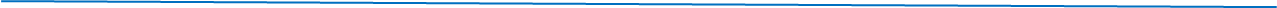 Info
BRAIN-be secretaria(a)t:

BRAIN-be@belspo.be
02/238 34 80 (FR)
02/238 36 12 (NL)

www.belspo.be/BRAIN-be